CODE THE BOT
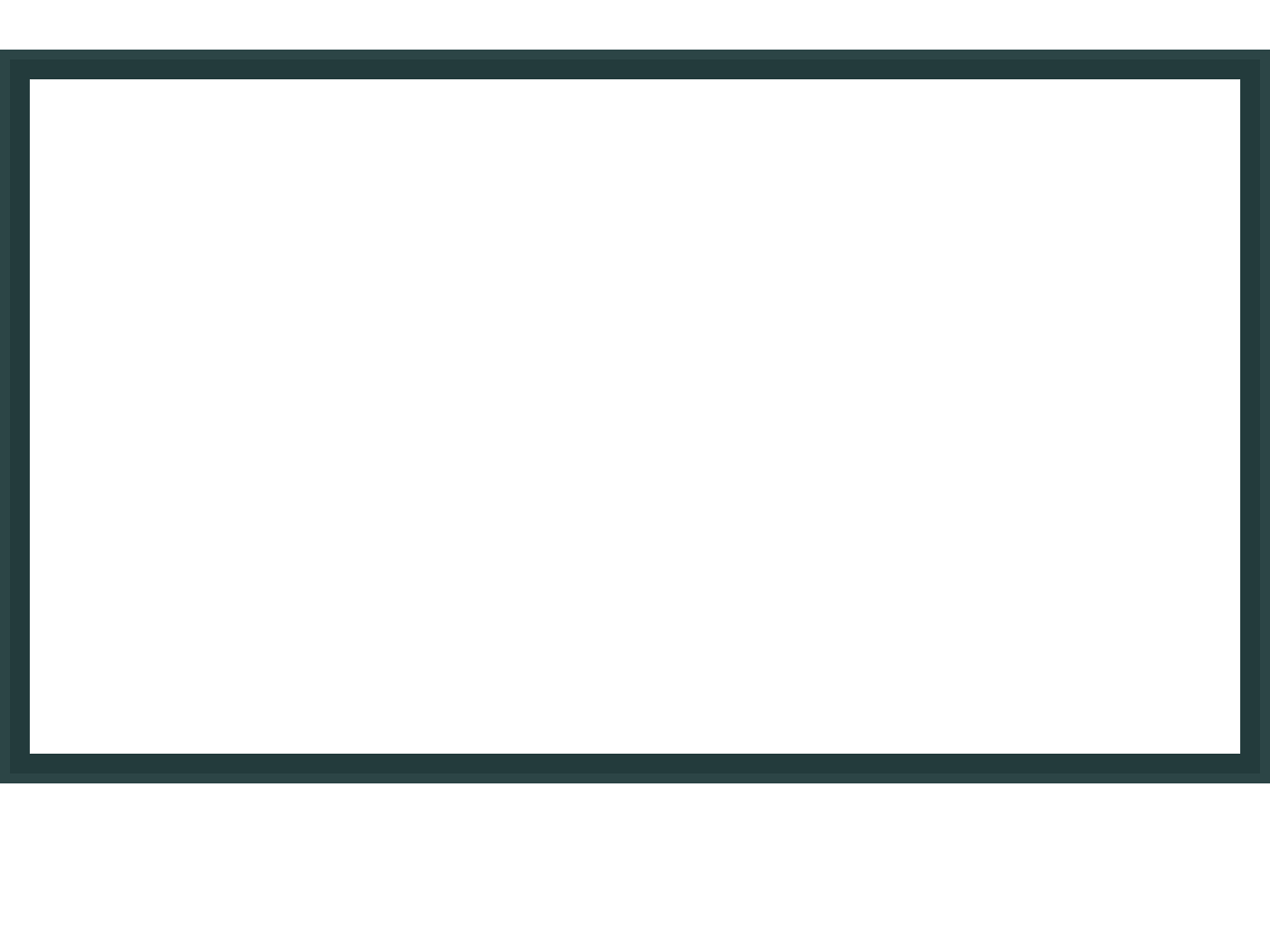 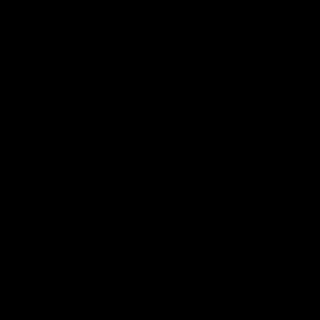 Opus Magnum — игра-головоломка, геймплей которой основан на строительстве машин для получения различных ресурсов
Human Resource Machine - игра-головоломка 
На каждом уровне необходимо запрограммировать работника для решения полученного задания
*Высокий порог вхождения
*Сложность головоломок может отпугнуть новичков
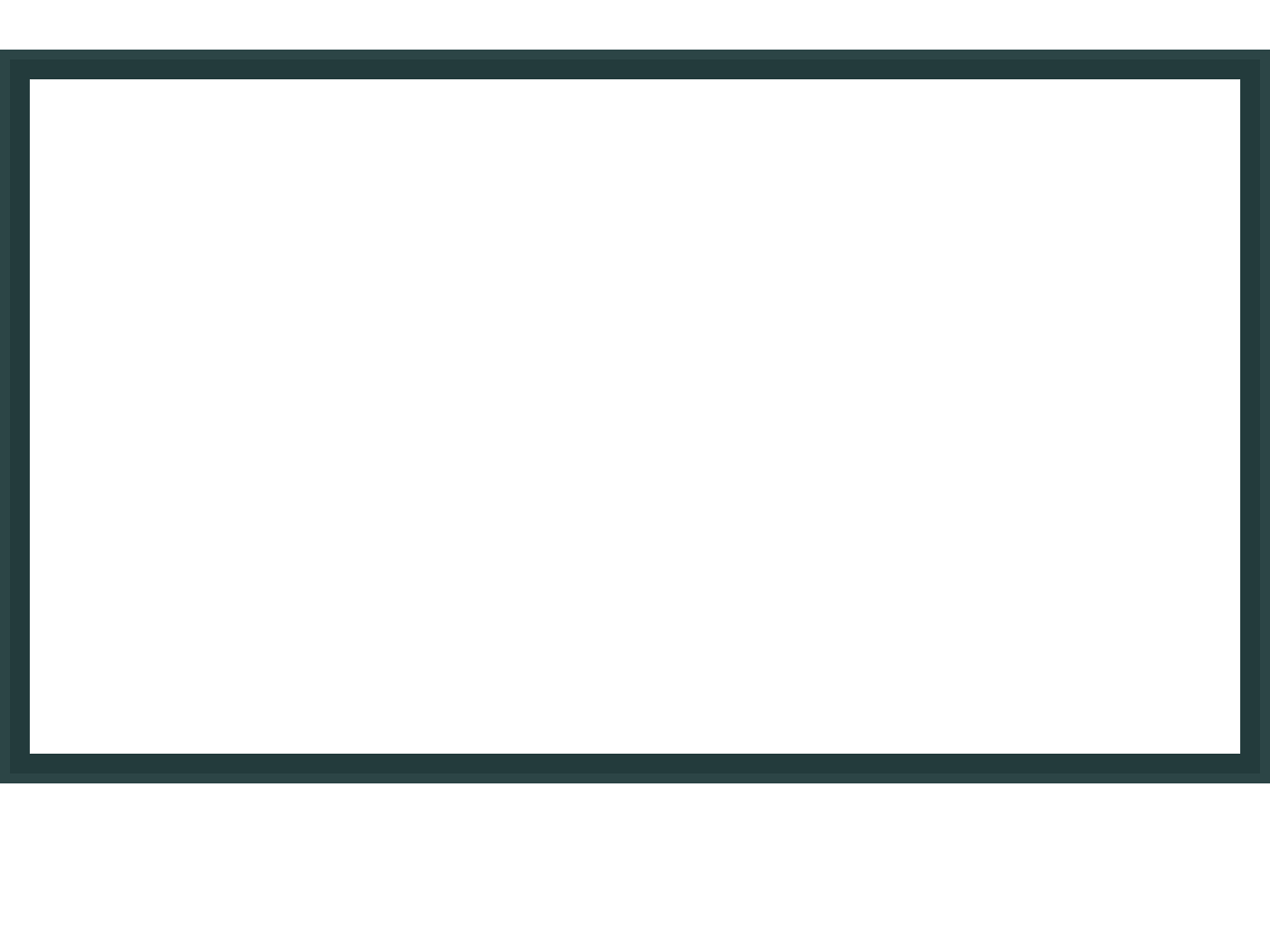 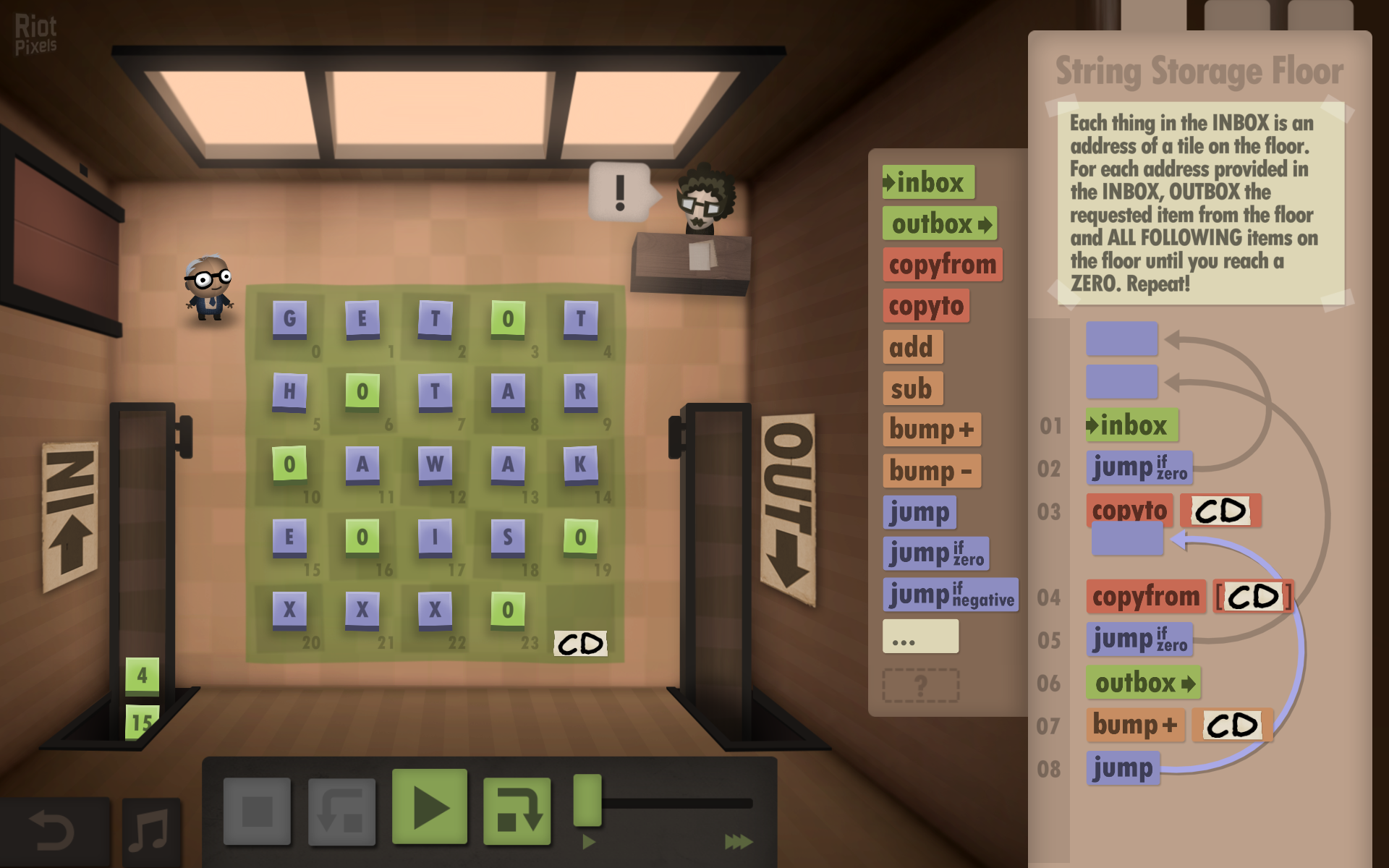 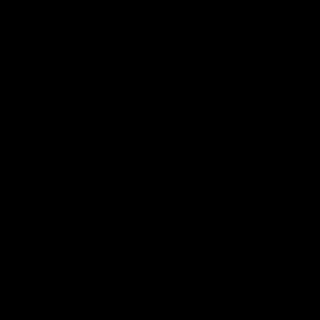 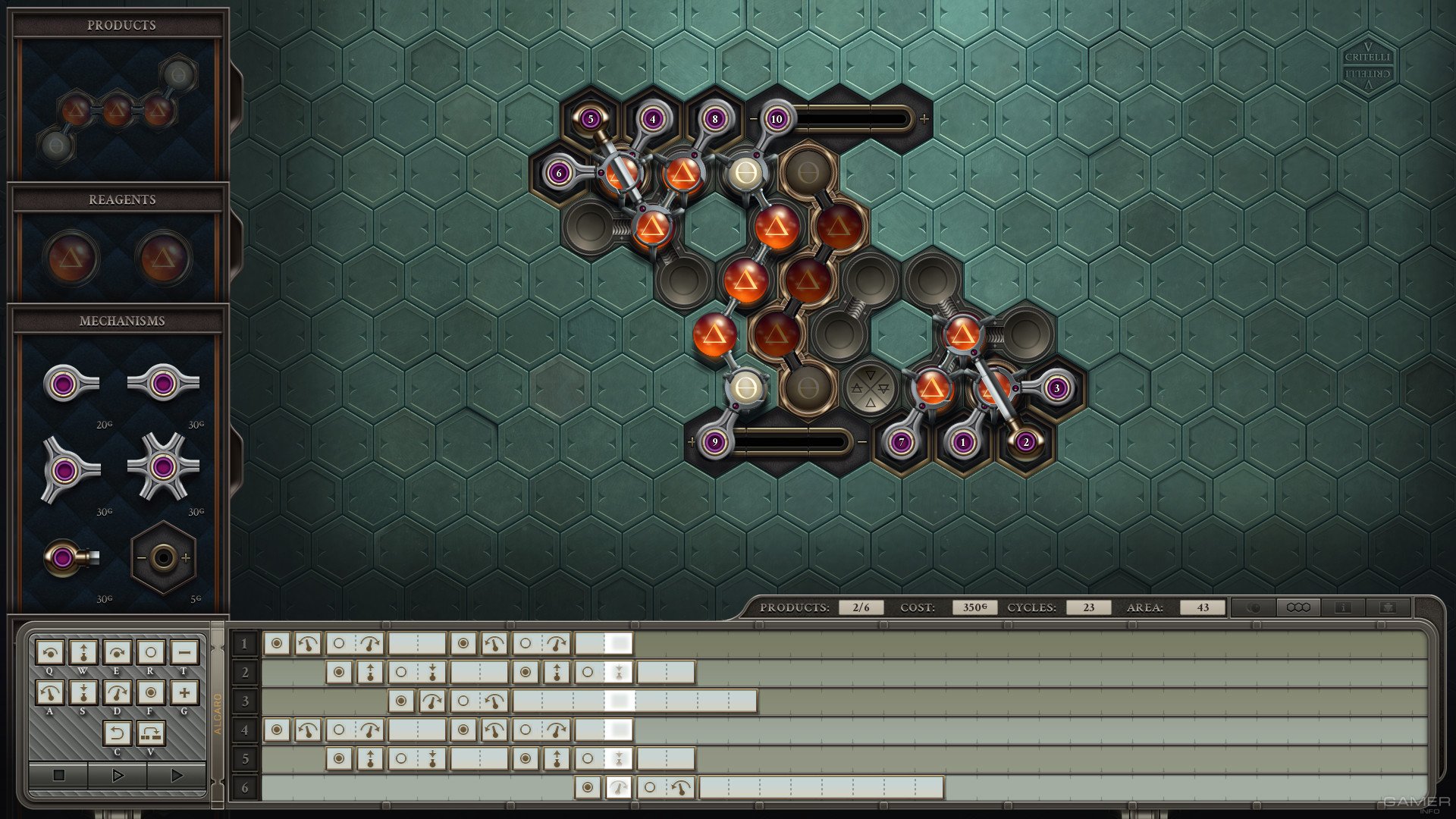 CODE THE BOT
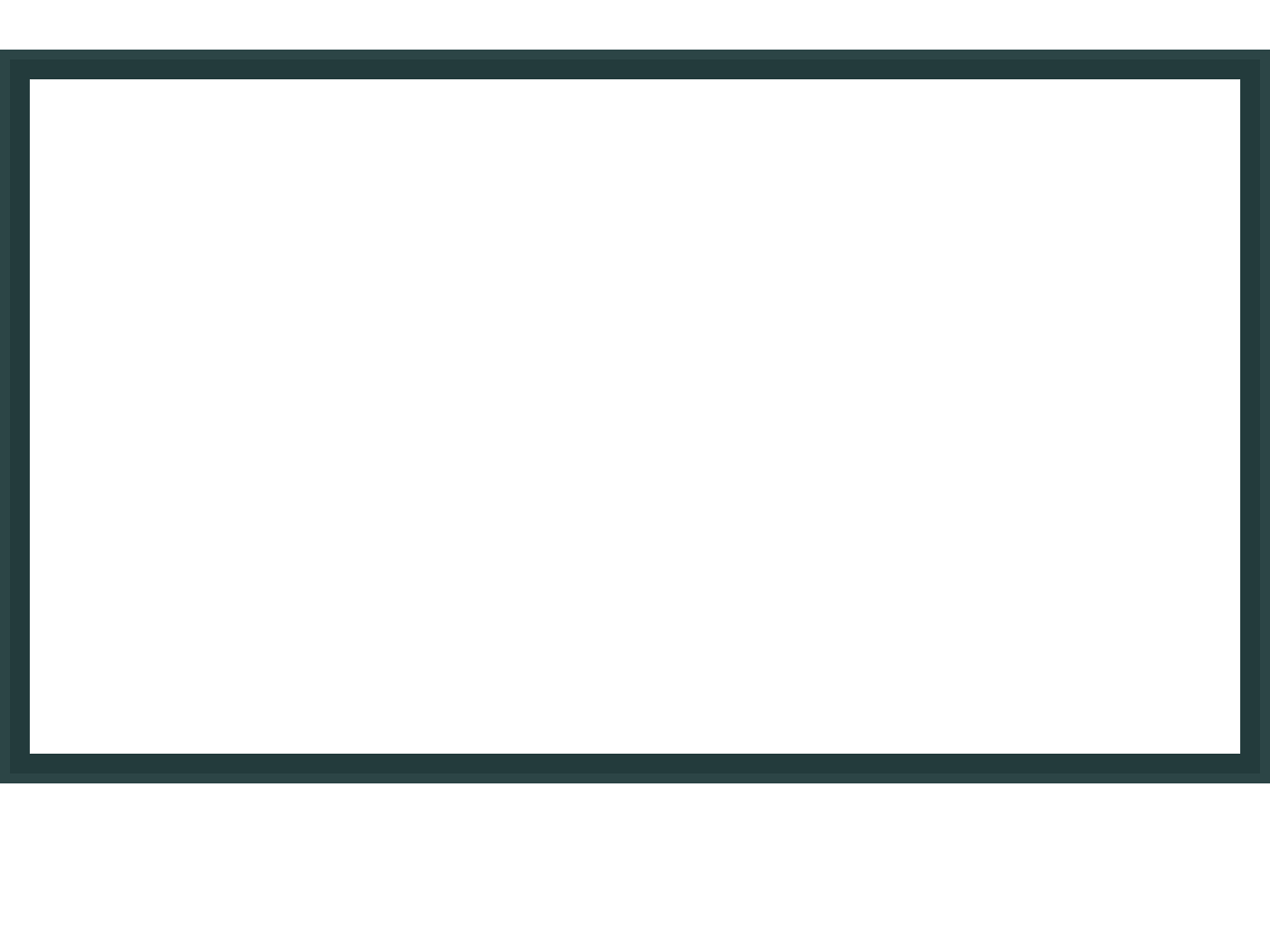 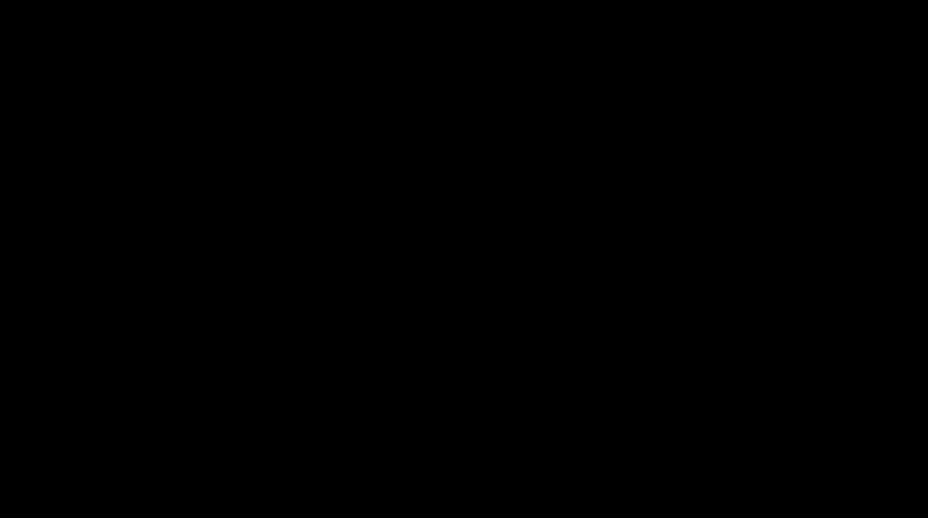 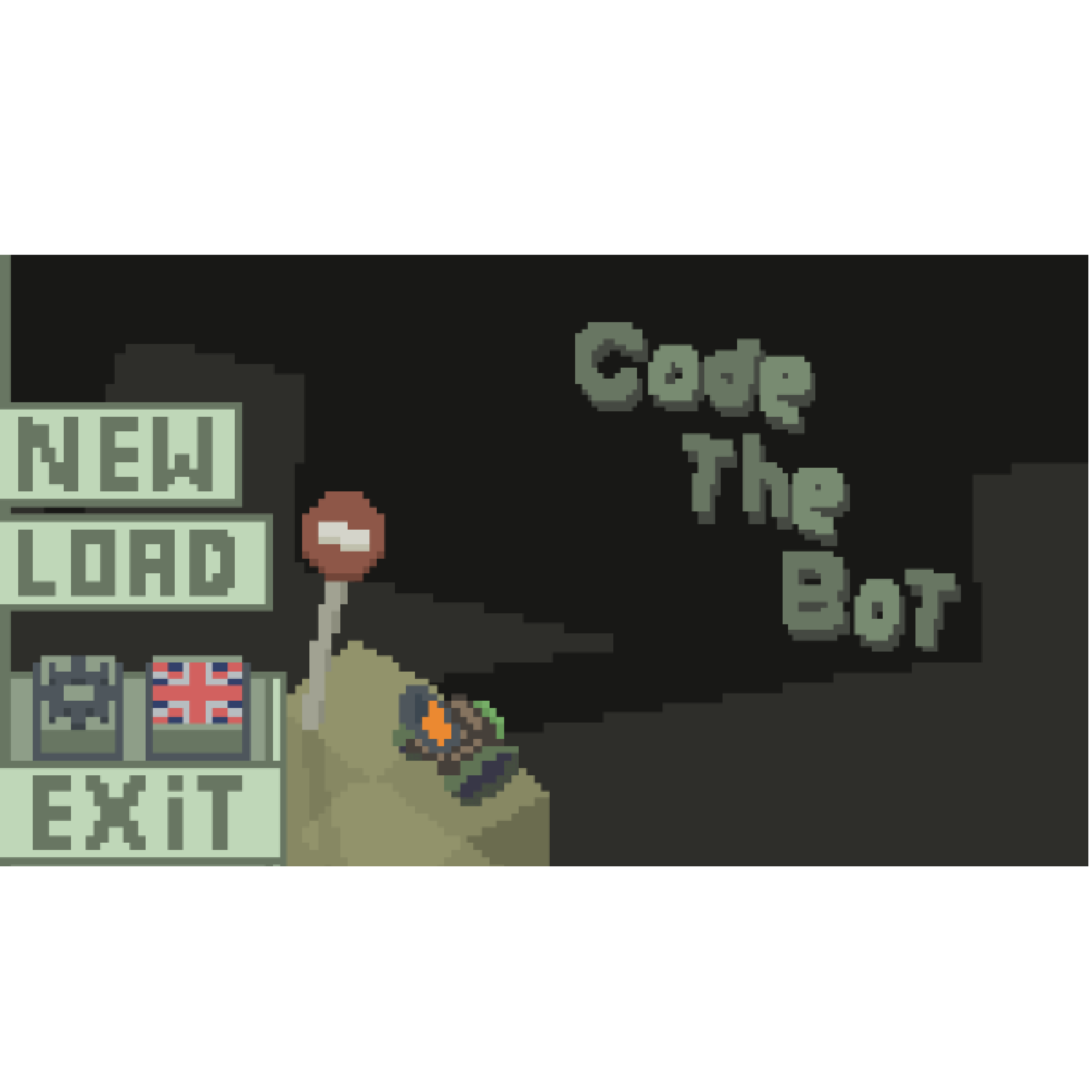 CODE THE BOT
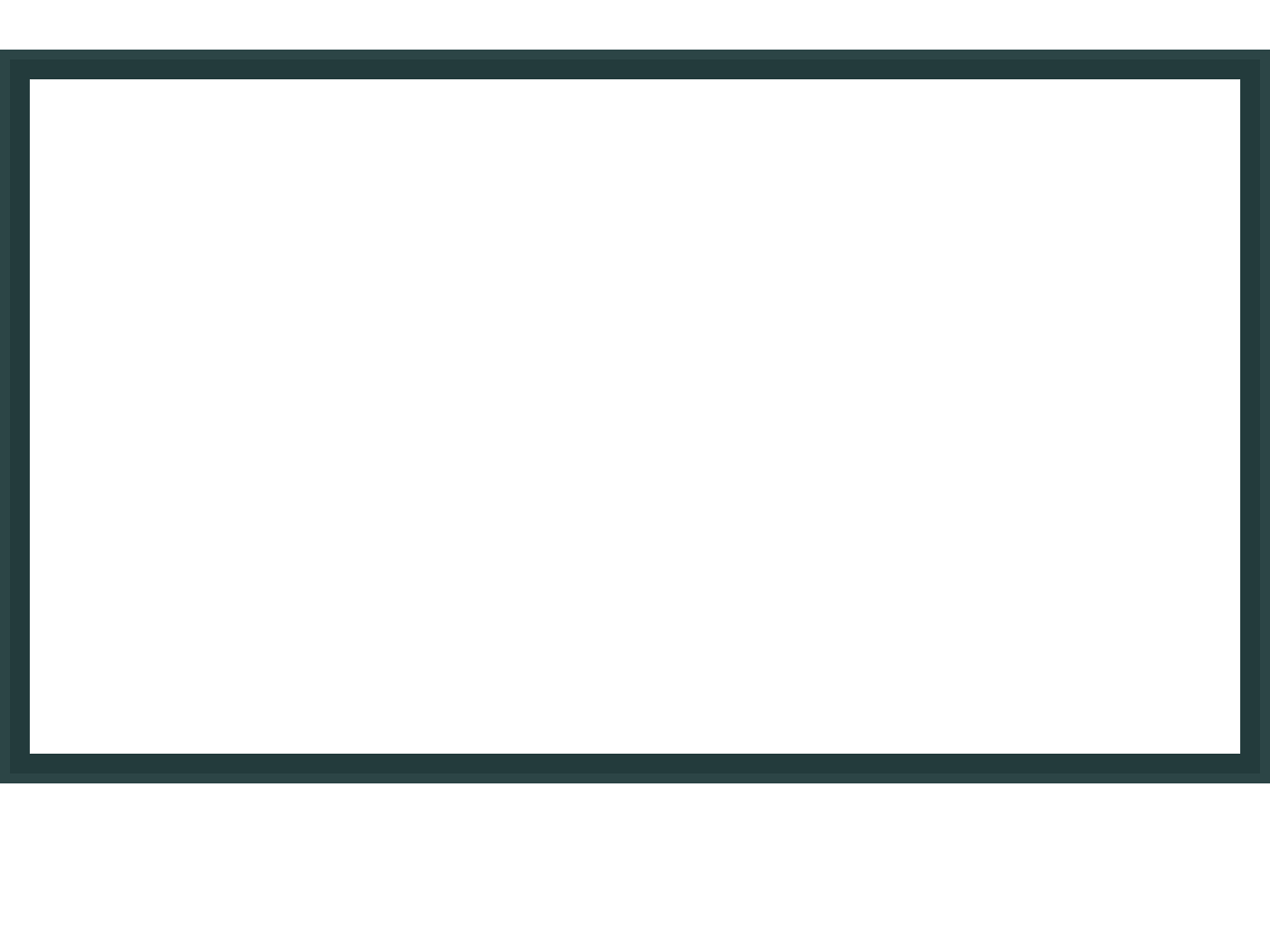 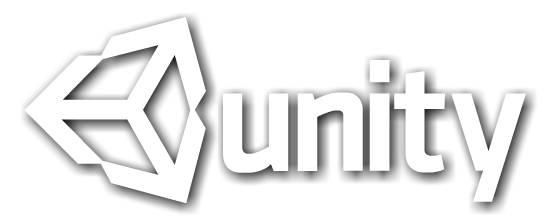 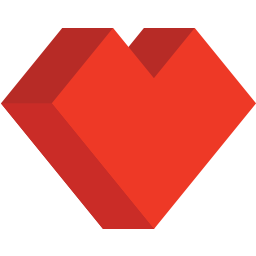 PYXEL
	 EDIT
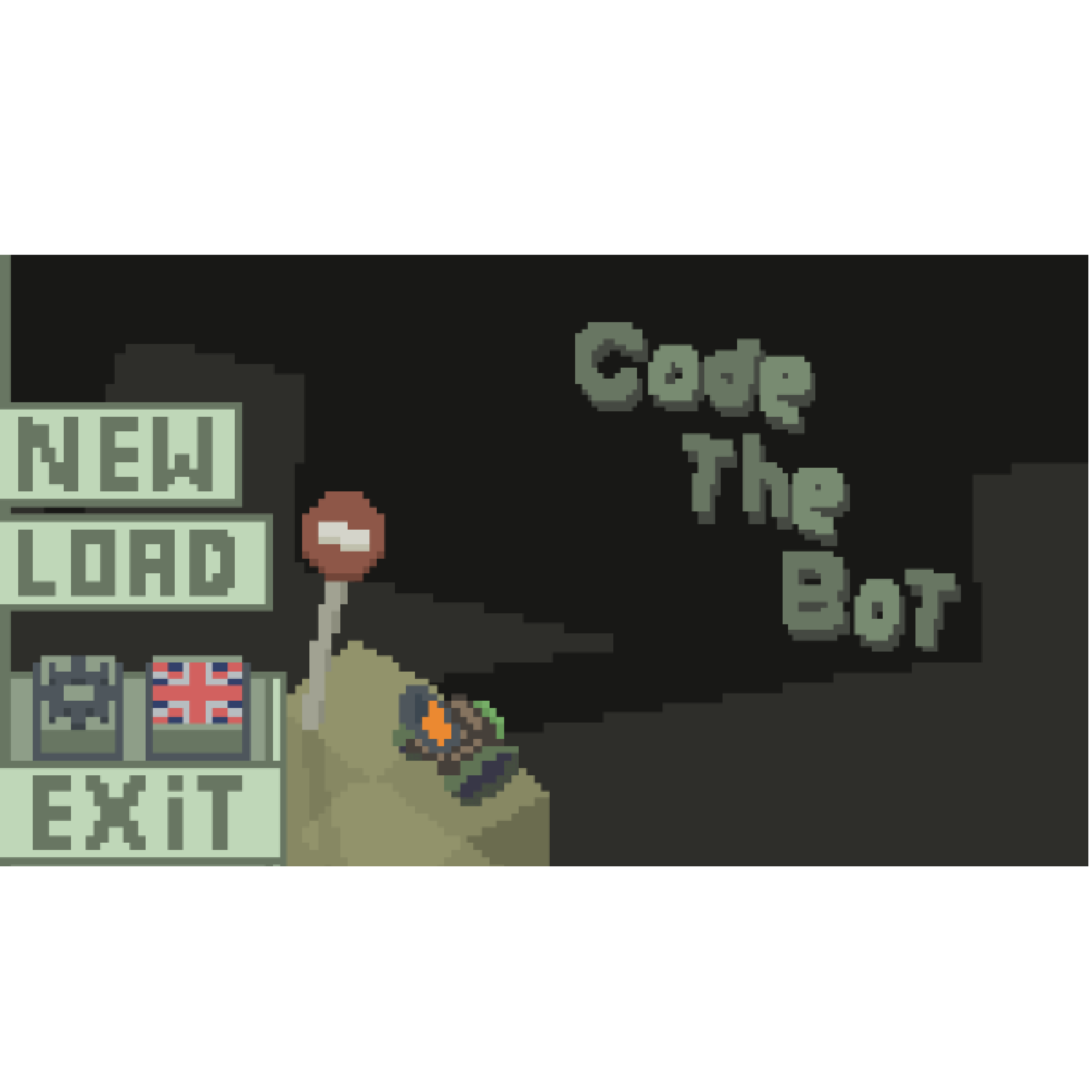 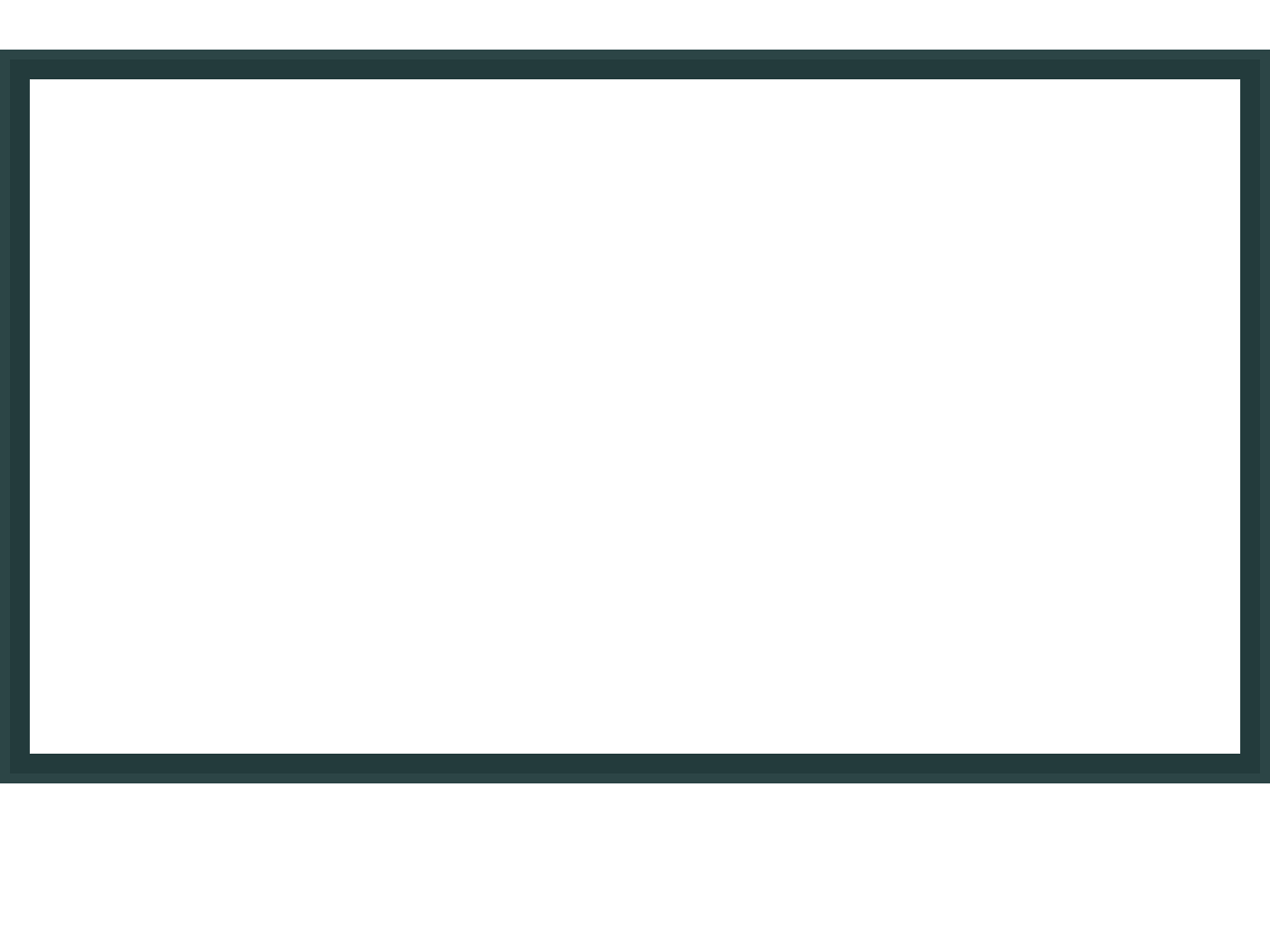 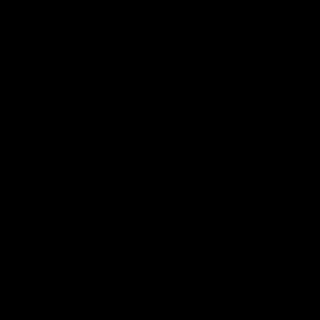 Программирование робота
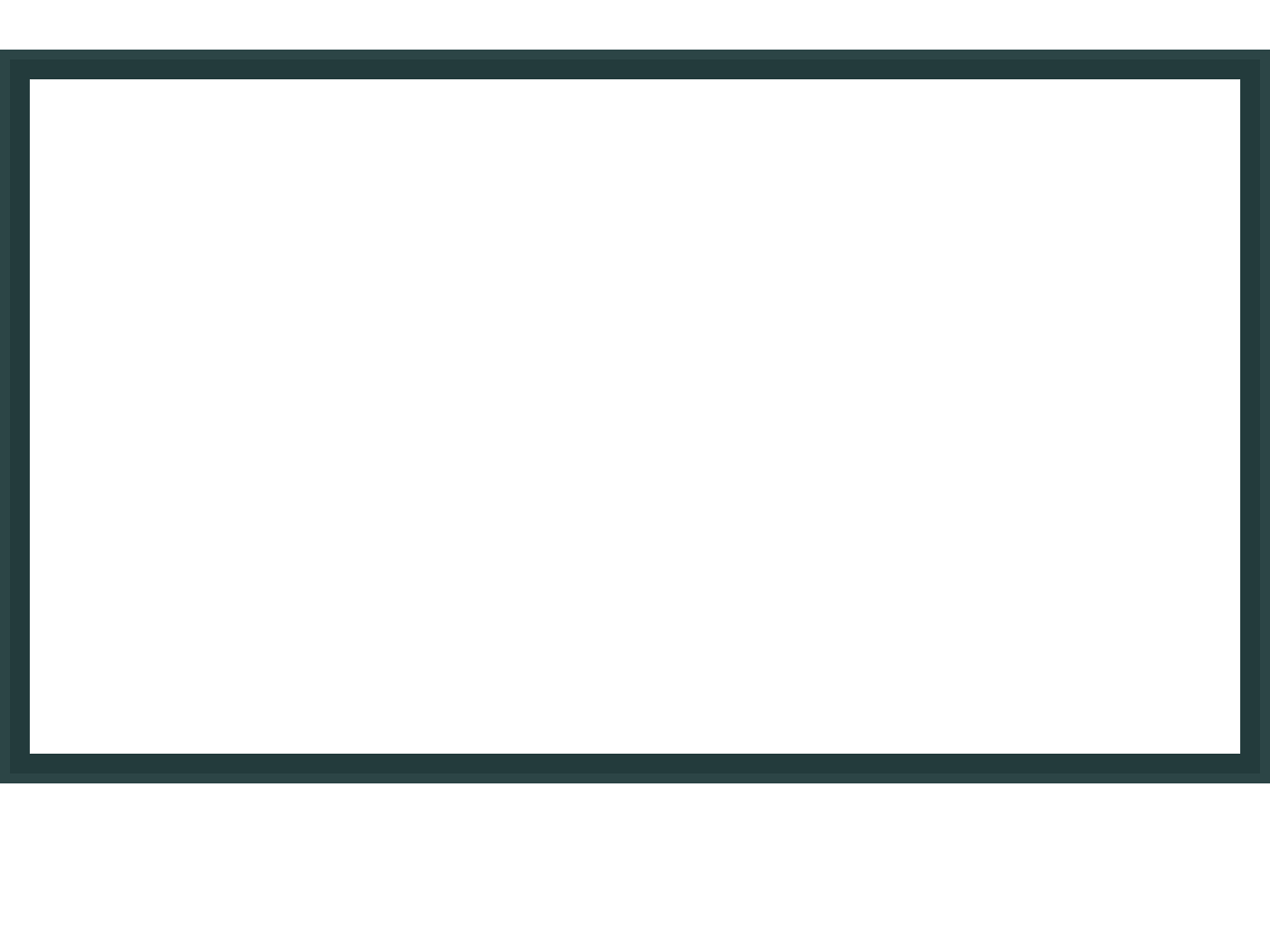 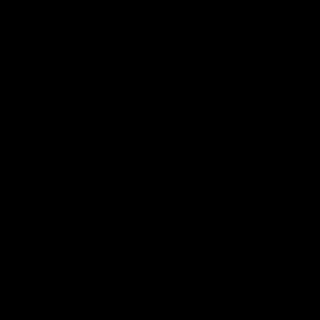 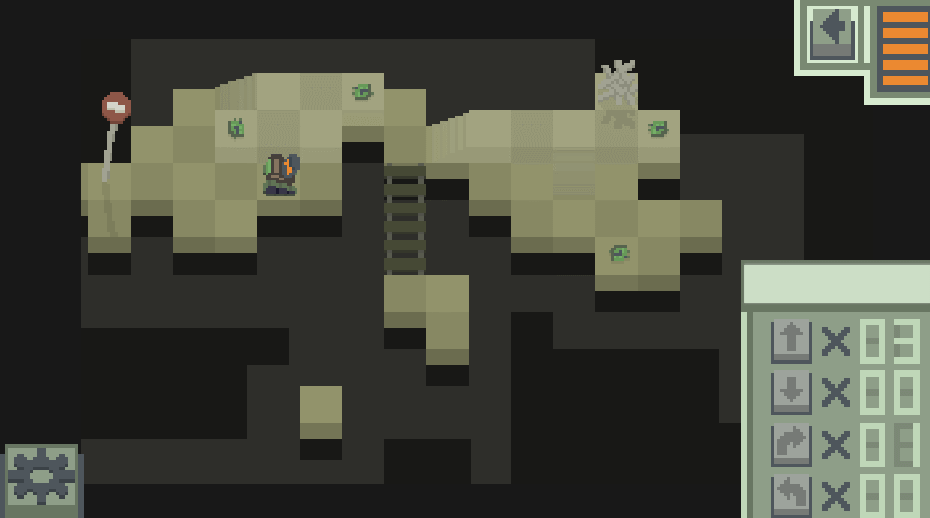 Составление программы робота из заготовленных команд
Выполнение команд
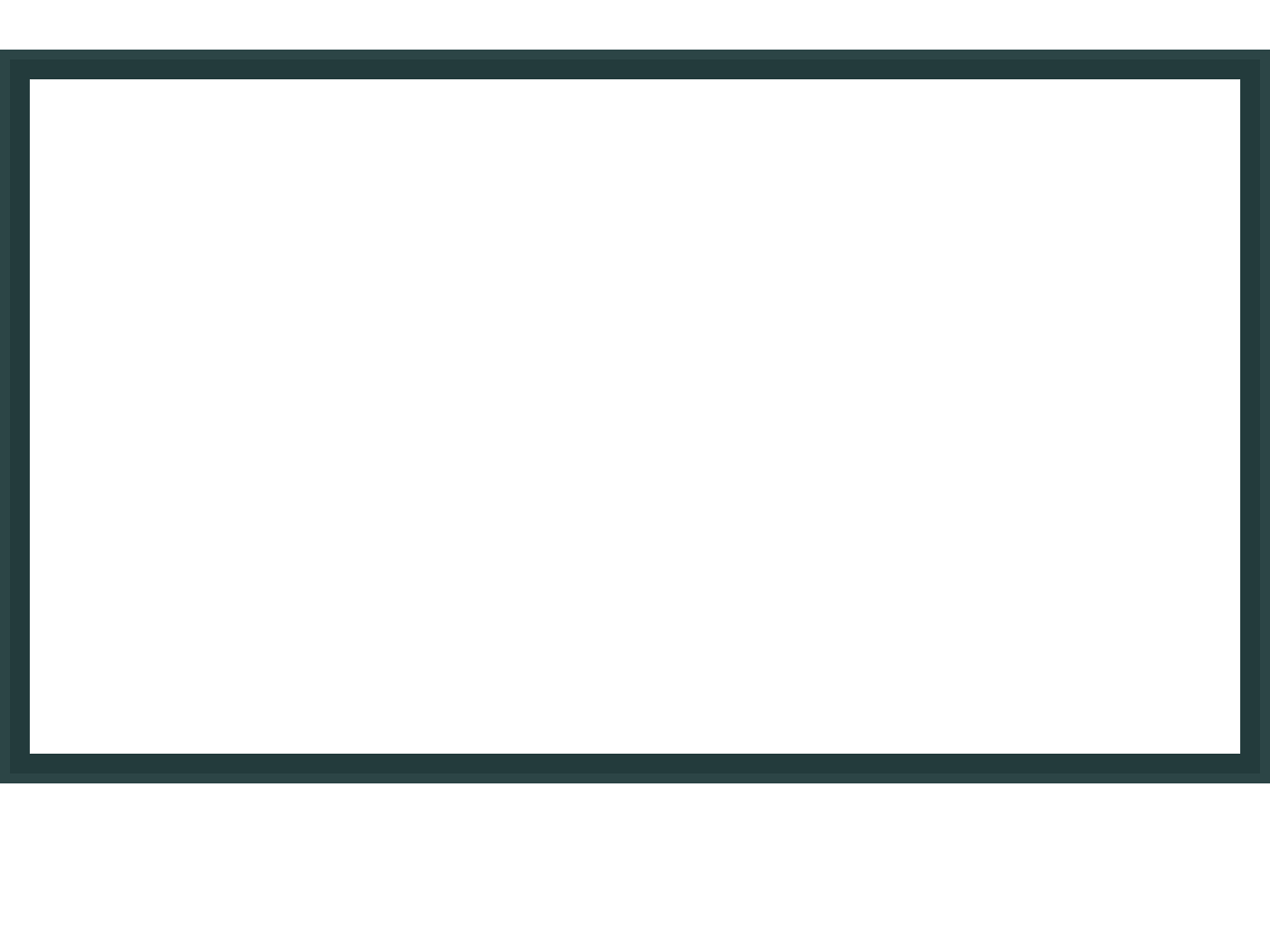 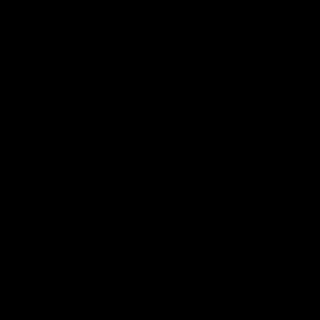 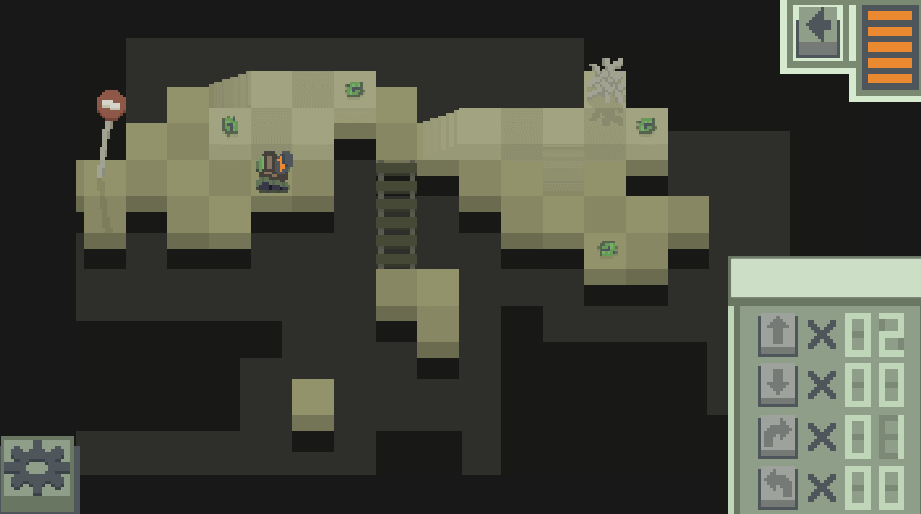 Каждое выполнение команд тратит топливо, что мотивирует искать оптимальные пути решения задач
Исследование мира
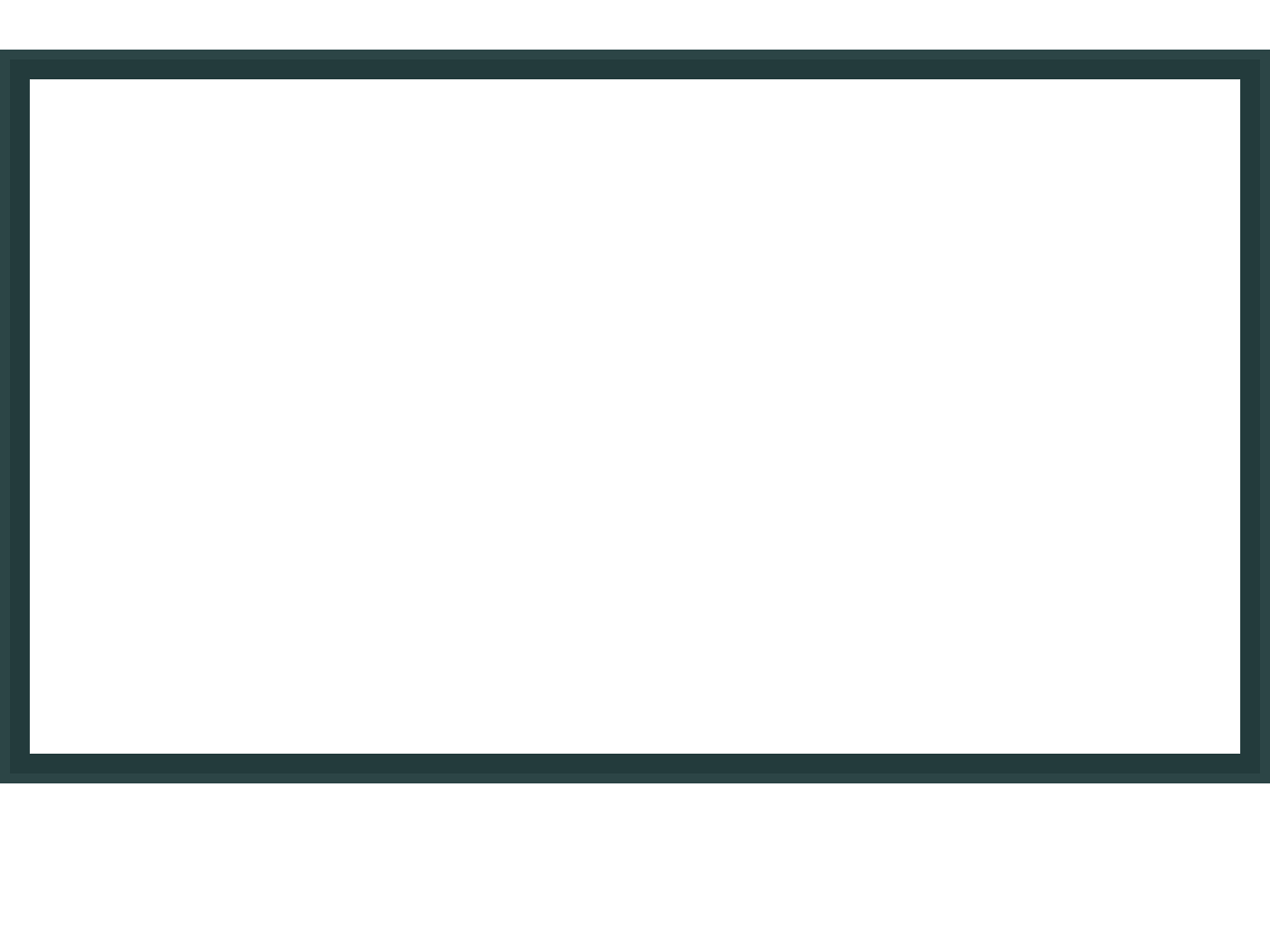 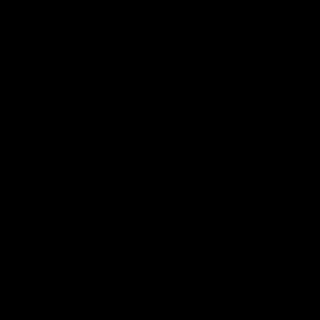 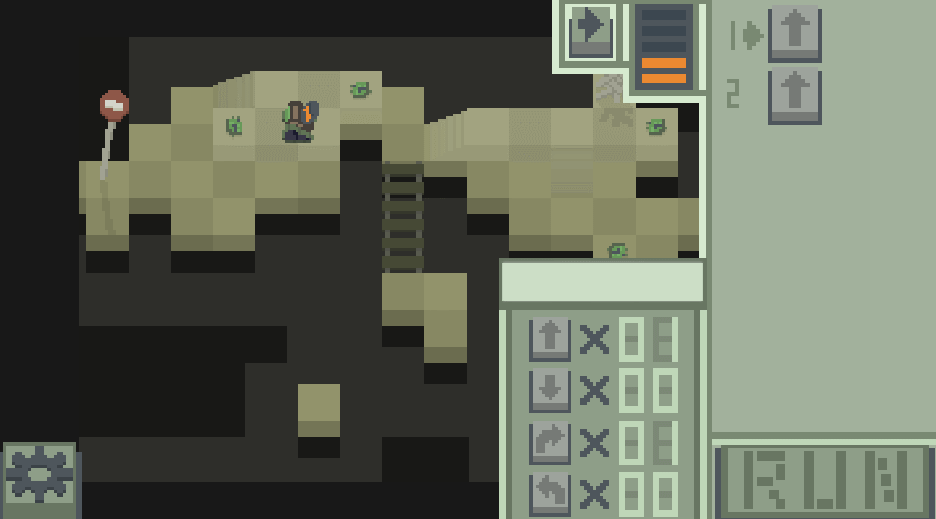 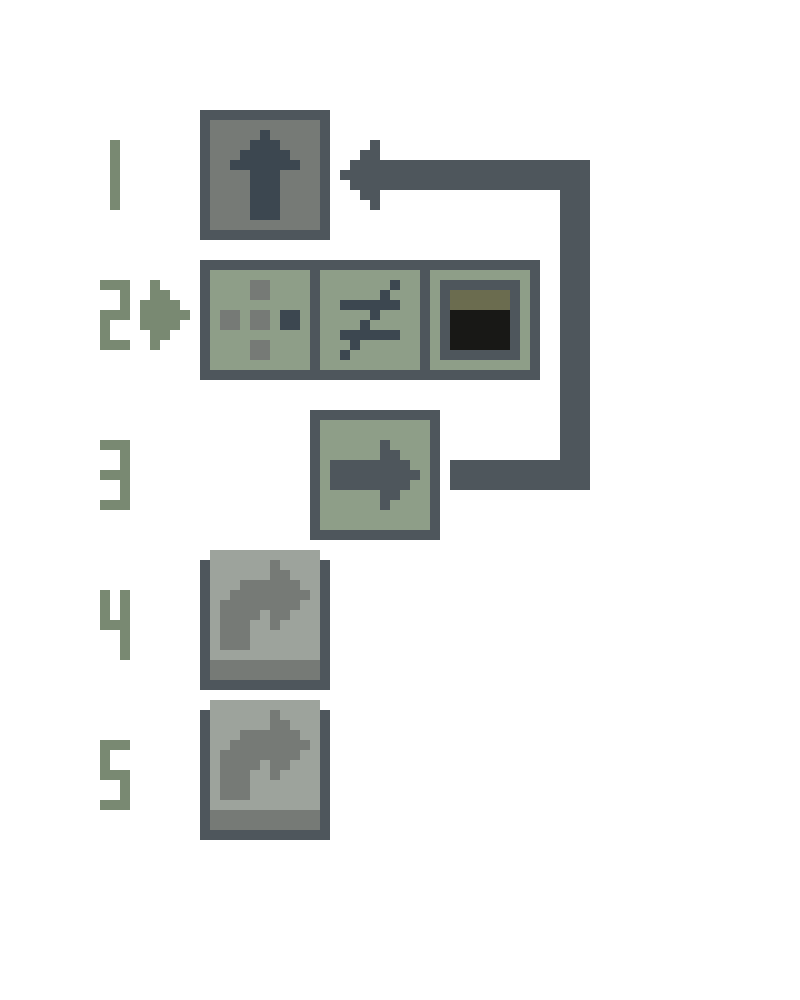 Исследование мира позволяет находить новые команды и улучшать программу робота, для прохождения более сложных участков карты
Условия
Циклы
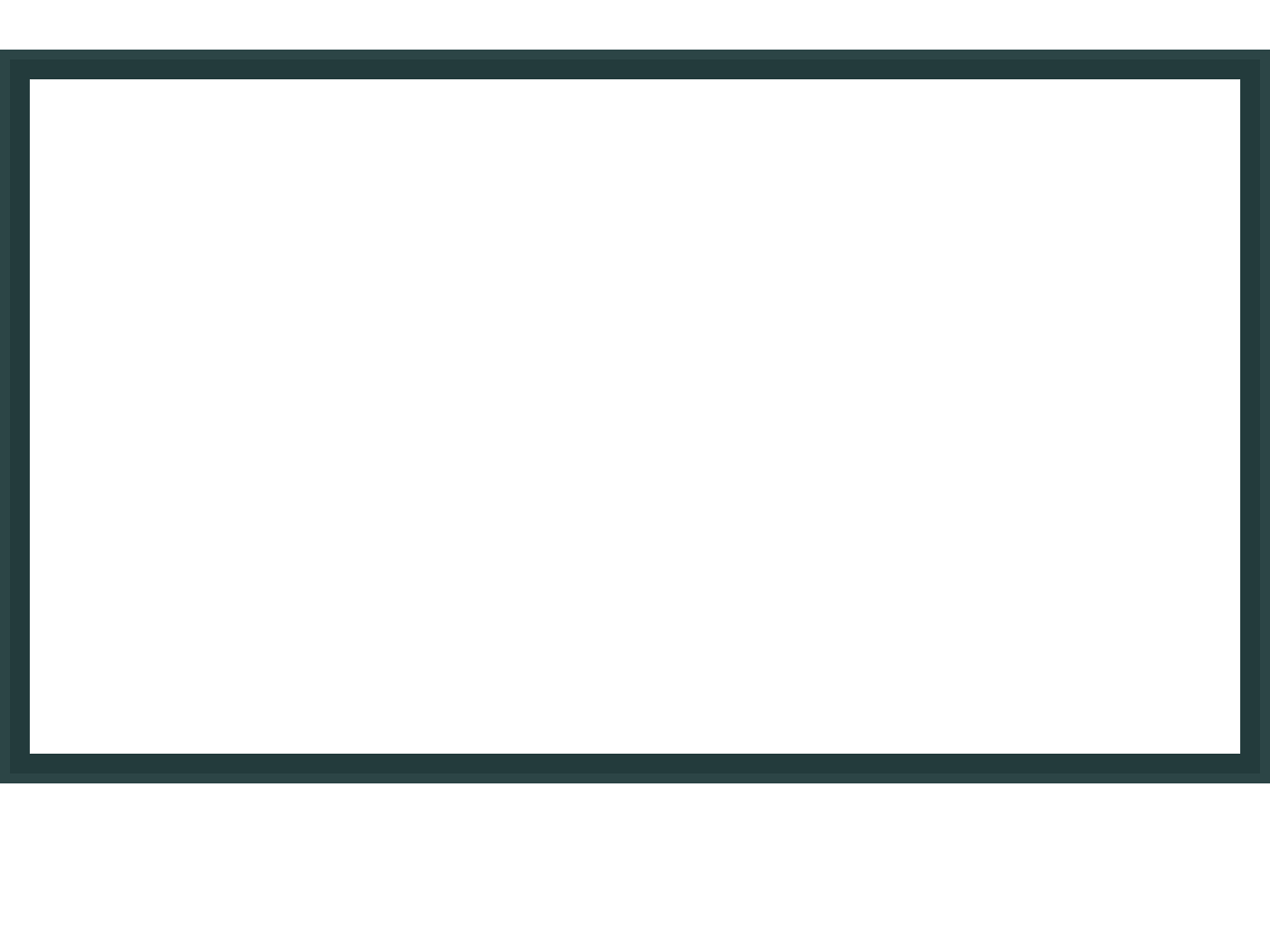 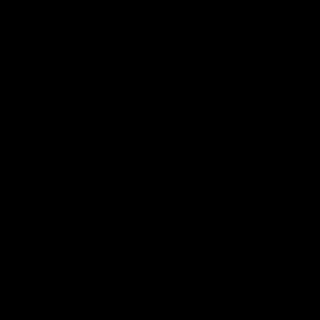 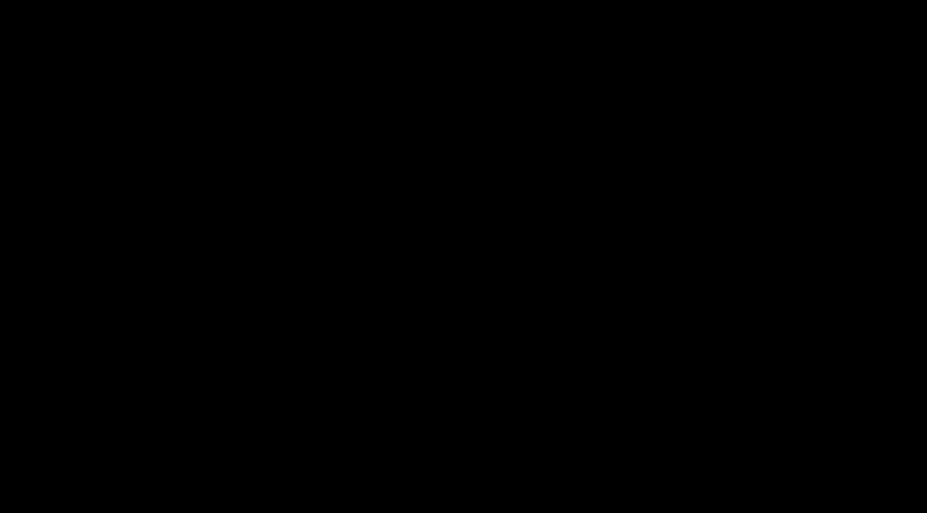 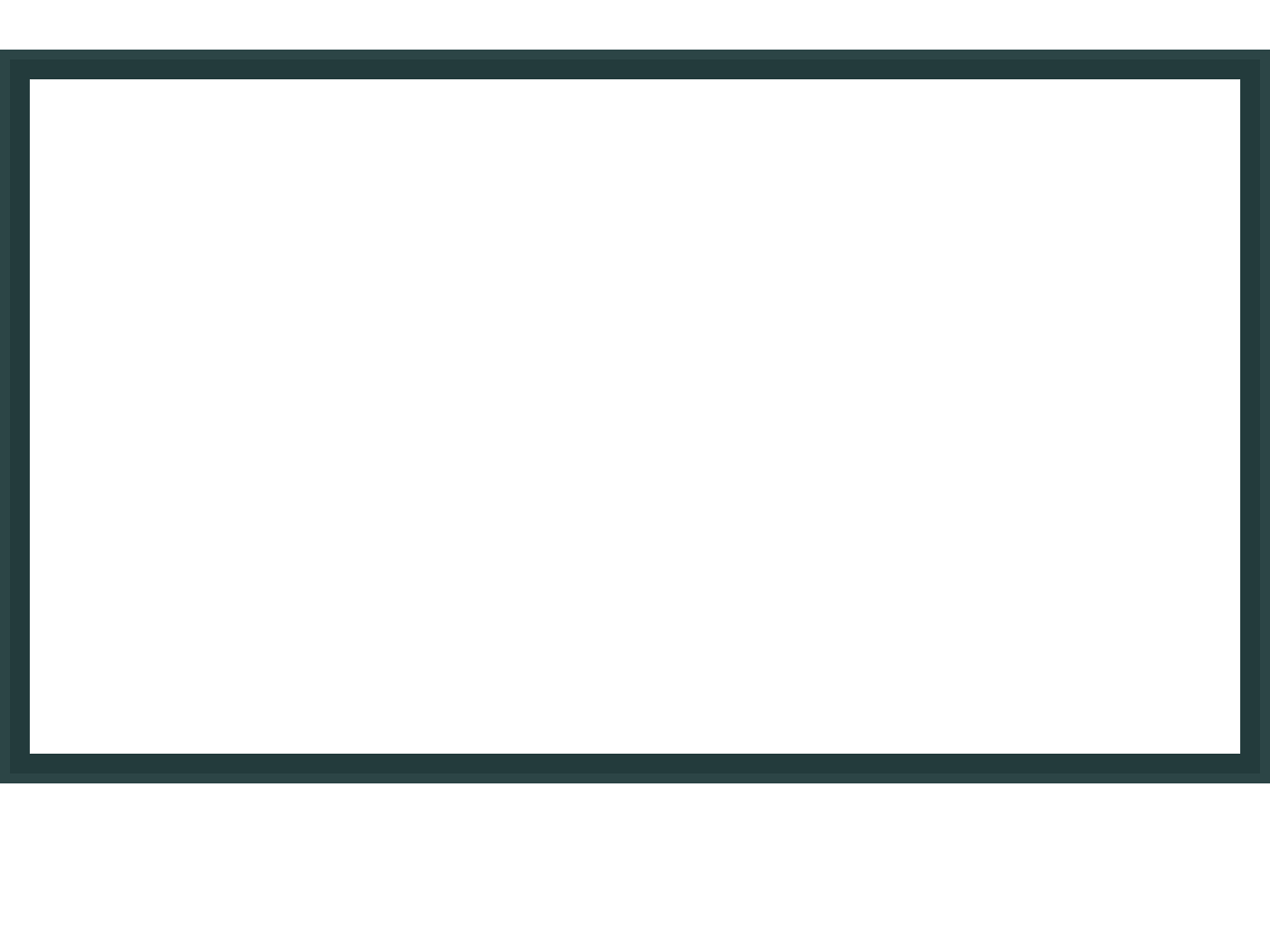 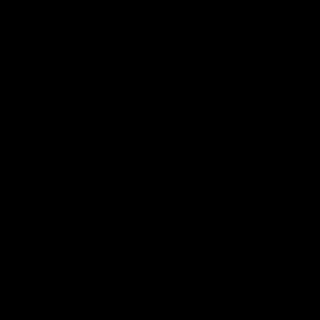 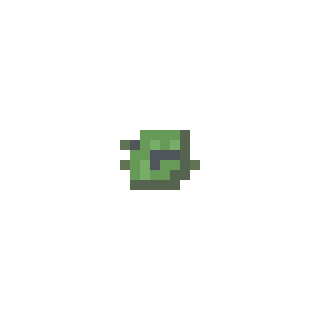 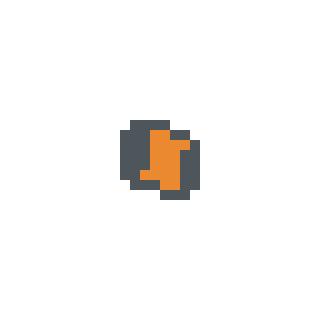 CODE THE BOT
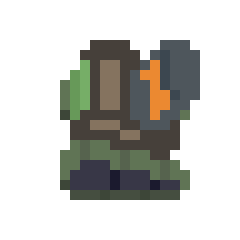